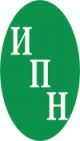 Robotizacija i automatizacija procesa proizvodnje,u cilju smanjenja radne snage i efikasnijeg korišćenja resursadipl.inž. Radonjić RadivojeNovembar,2024.
bfhrd
Sistem držanja
 vezani
slobodni
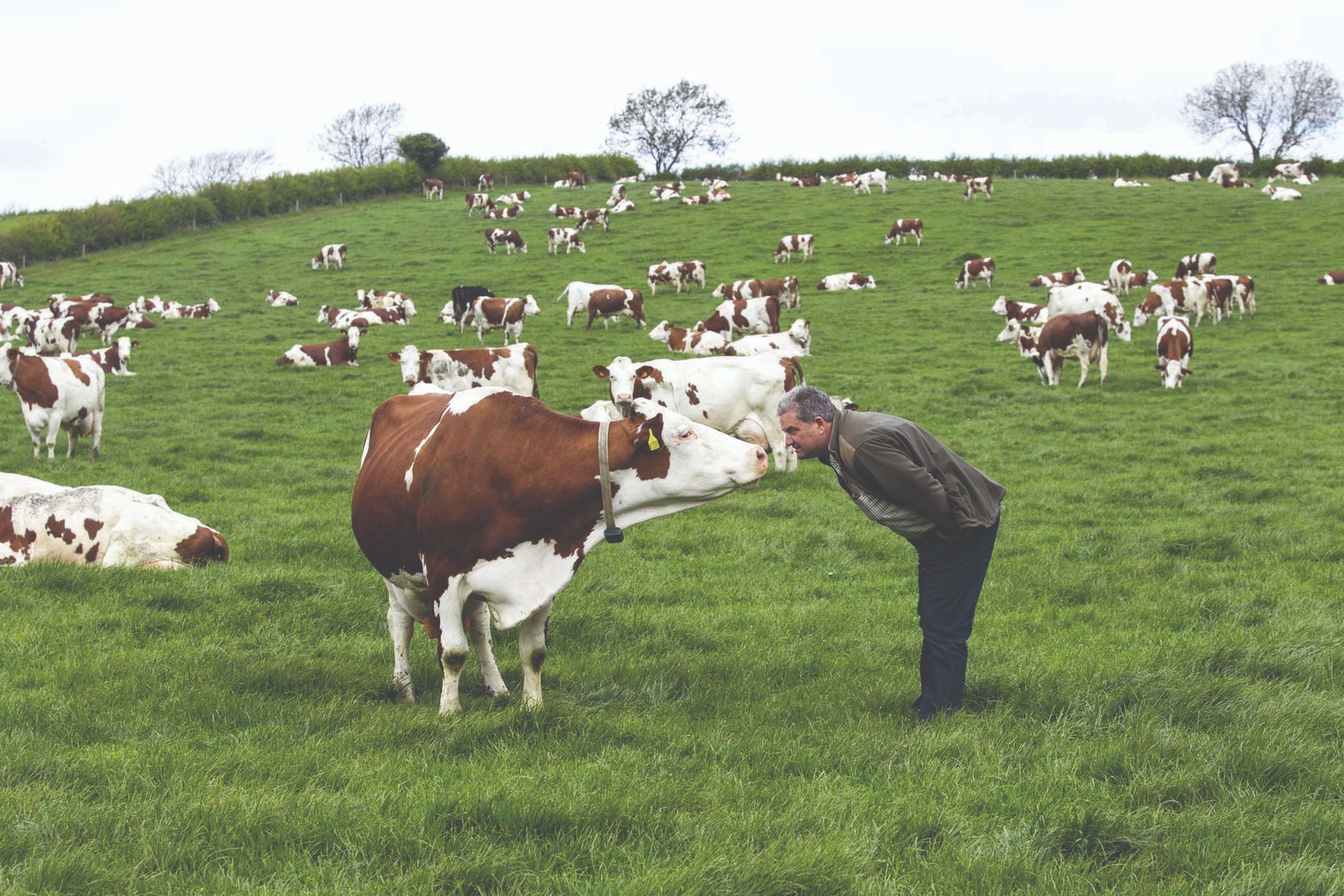 1.MLEČNO GOVEDARSTVO

- RUČNA MUZA 

-MASINSKA MUZA


-IZMUZISTA : 1.Tandem izmuziste
                         2.Paralelno
                                  3.Riblja kost

                                  4.Roto laktori

         ROBOTIZOVANA MUZA
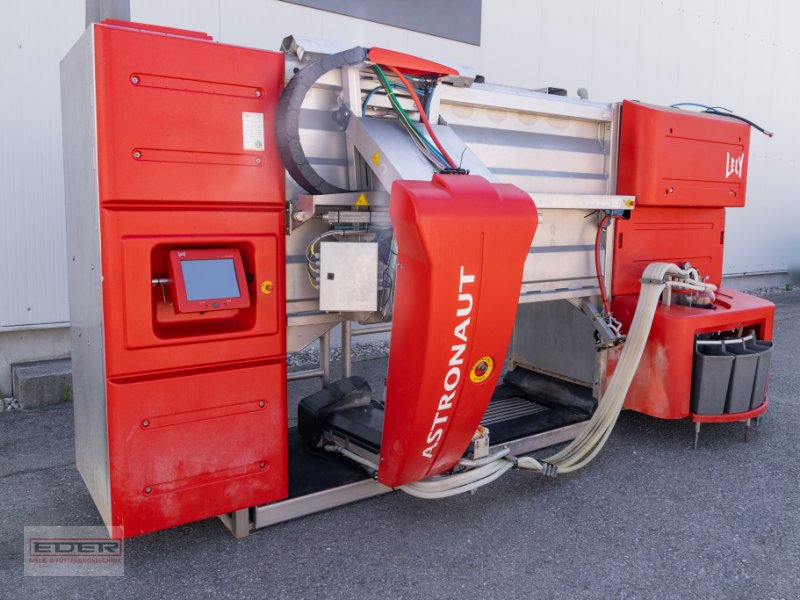 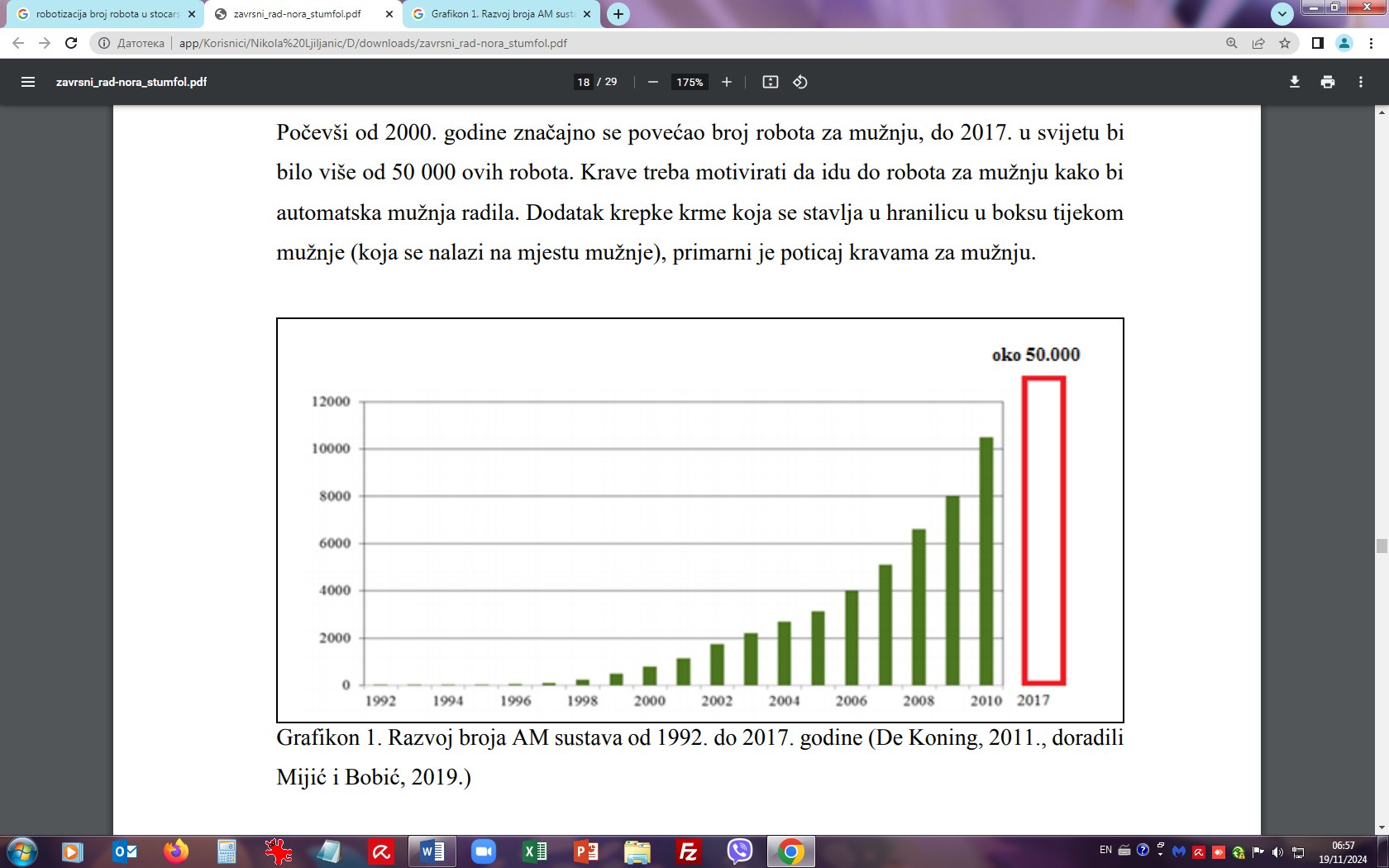 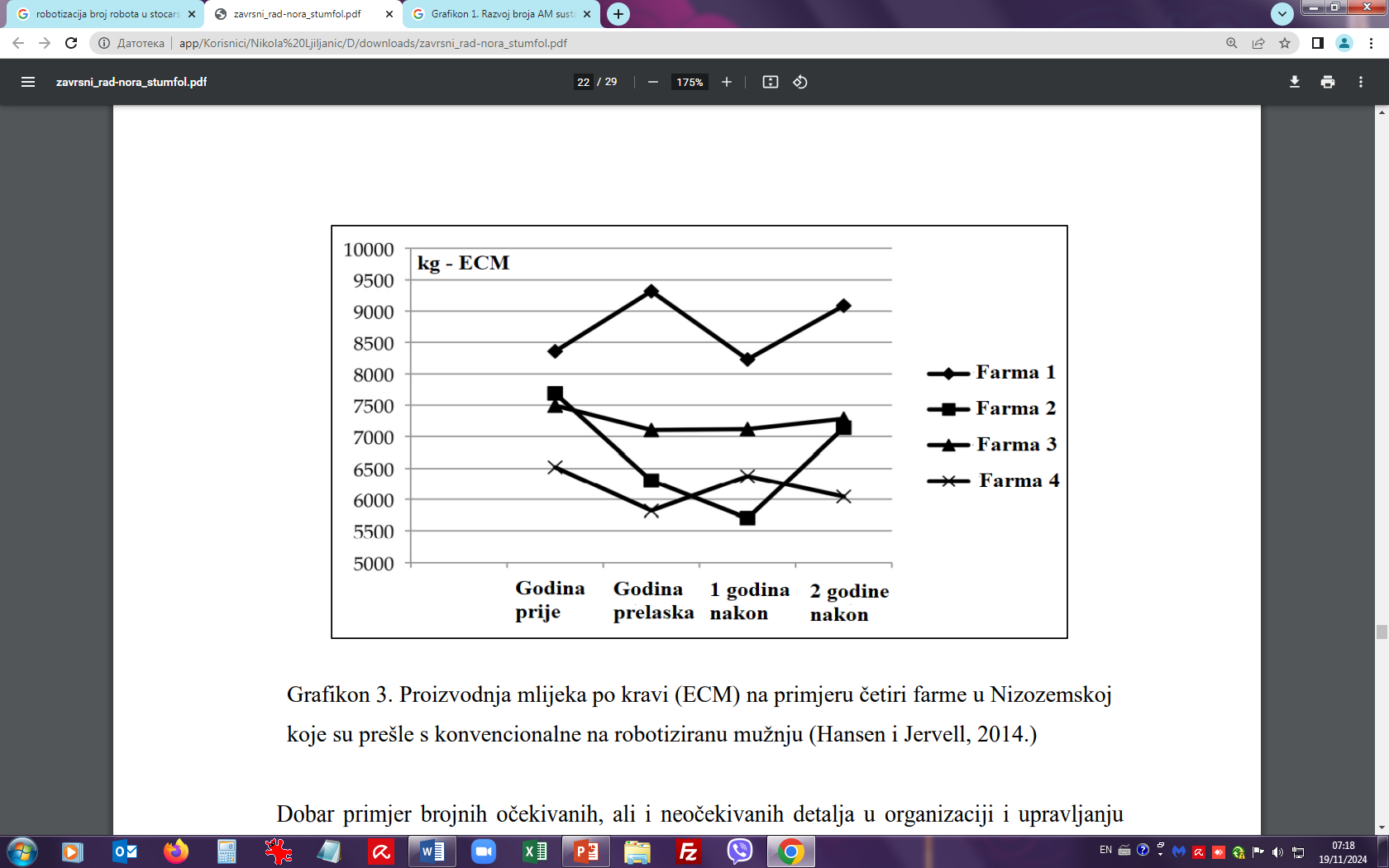 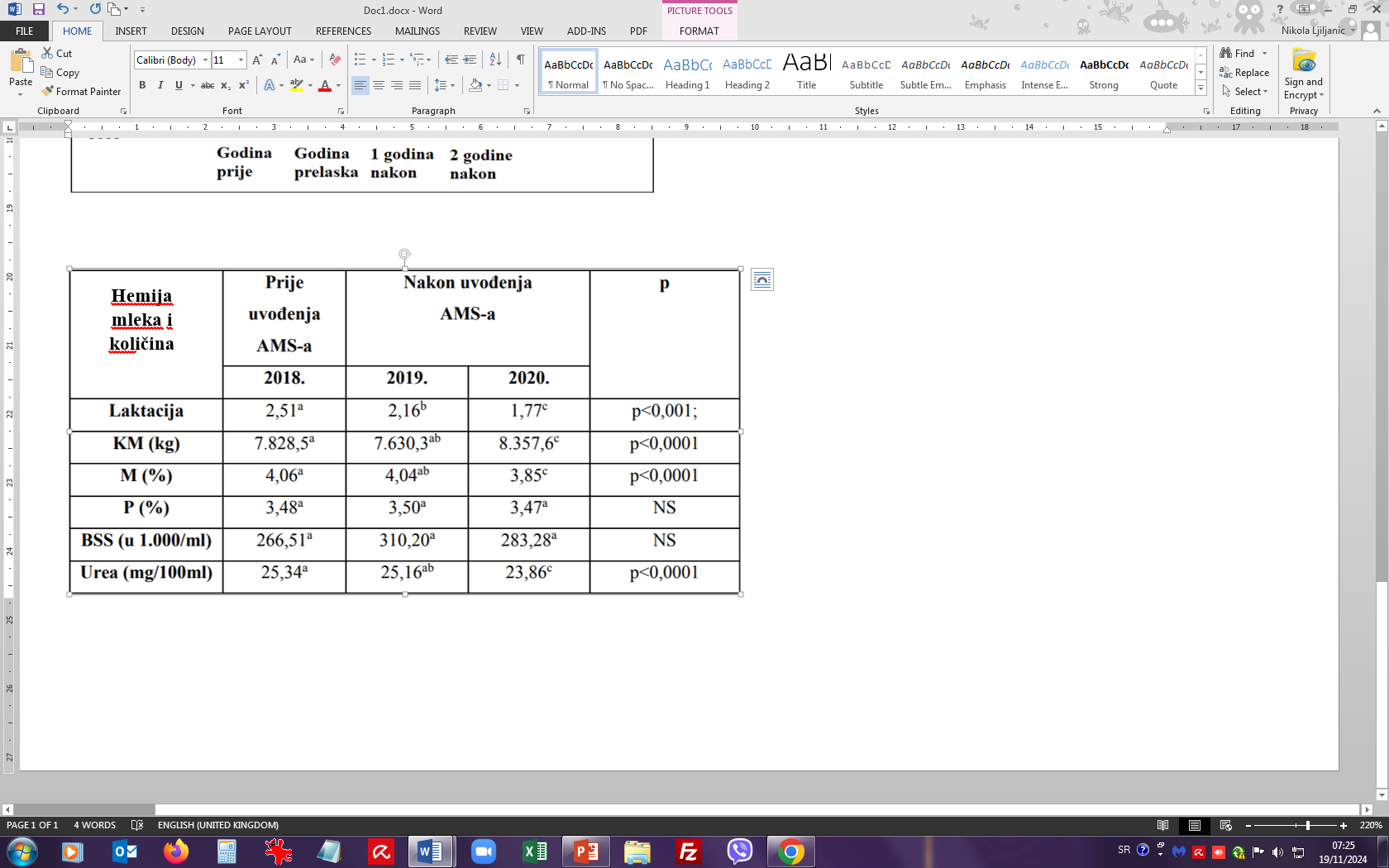 Primena robota smanjuje ukupno radno vreme


     30-40% smanjenje radnog vremena
Manja je uznemiravanje životinja
Uvode se na farmama gde je radna snaga skupa
Stočarstvo je evidencija
Veliki broj radnih operacija
Za donosenje odluka potrebno nam je:

Znanje 
Informacija 
Tačnost  u realnom vremanu
Posledice nepravilnog vodjenja bilo koje evidencije
Negativan finansiski rezulta
KOJI SU ZNAČAJNI PARAMETRI ZA PRACENE:

Cena hraniva 
Cena radne snage 
Cena energenata


Prate se na dnevnom ,mesecnom ,godisnjem nivou
STA NAM POMAZE U INFORMACIJAMA:

Vestacka intelegencija
Robotika 
Internet
5 G mreza
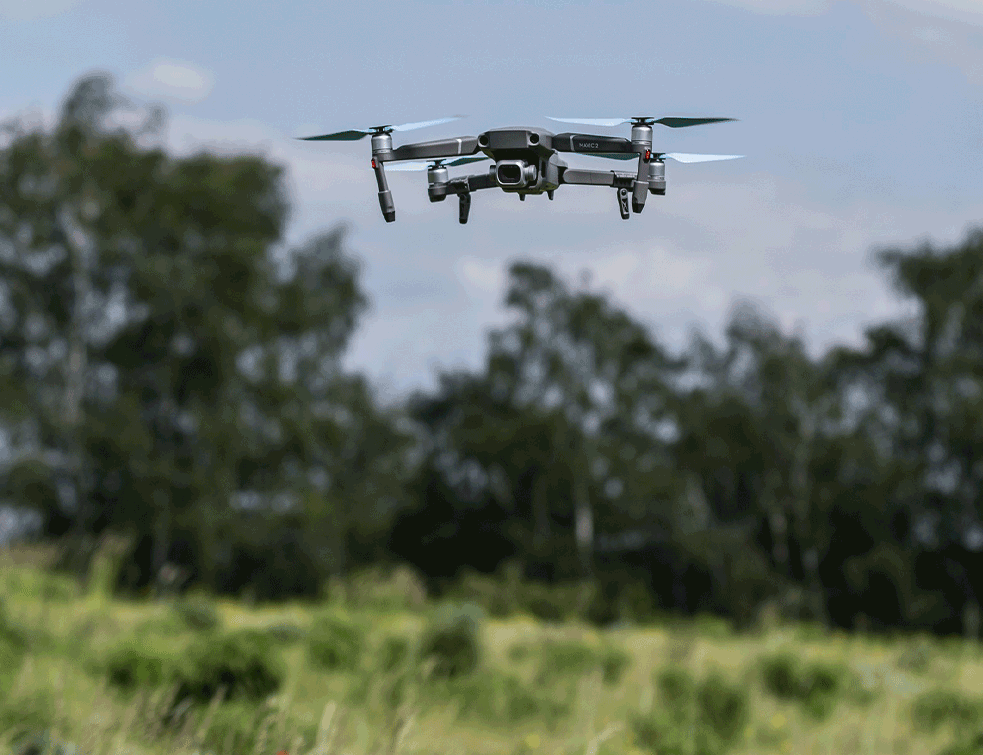 roboti-UVODE SE U SLEDECIM OBLASTIMA  MLEČNOG GOVEDARSTVA:

ROBOTSKA MUŽA
IZDJUBRAVANJE
ODRŽAVANJE MIKROKLIME
HRANJENJE 
PROIZVODNJI BIO GASA
Mikroklima u objektu.

MANUELNA 

AUTOMATIZOVANA I DIGITALNA
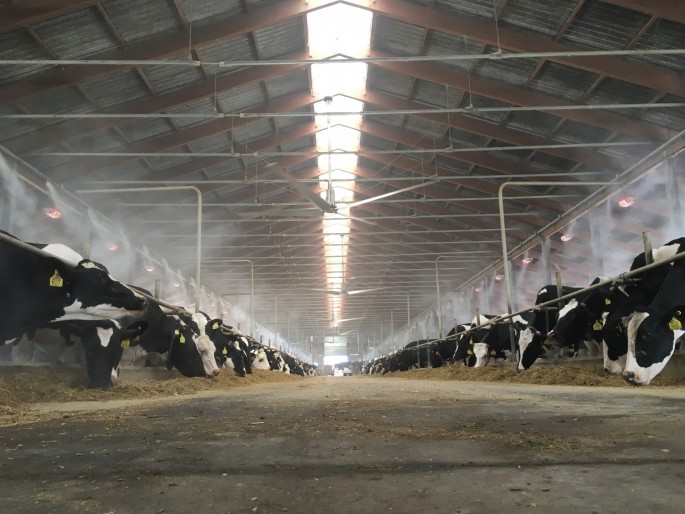 Proizvodnja BIOGASA

ZA ZAGREVANJE PLASTENIKA
ZA PRAVLJENJE EL.ENERGIJE
OD HRANIVA KOJA NE ZADOVOLJAVAJU KVALITETOM
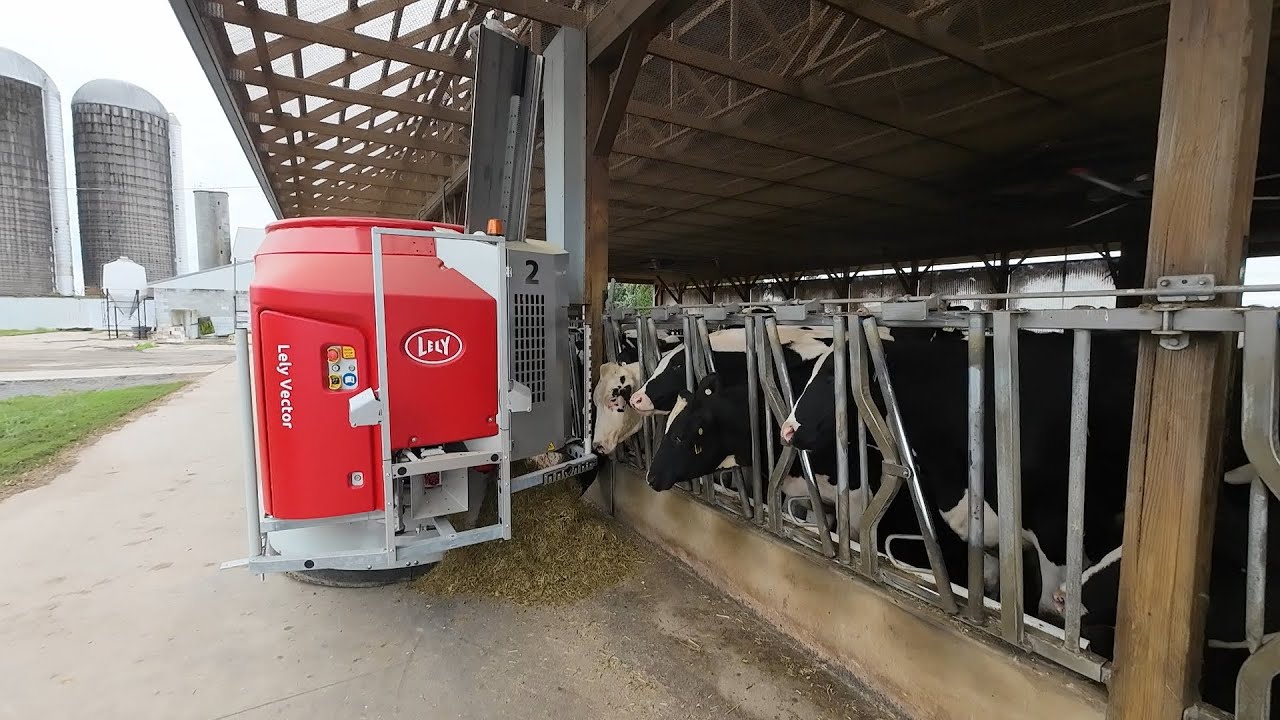 Roboti u ishrani:
Roboti za napajanje teladi mlekom
Roboti za ishranu krava koncentratom
Roboti za distribuciju hrane sa tacnim kolicinama
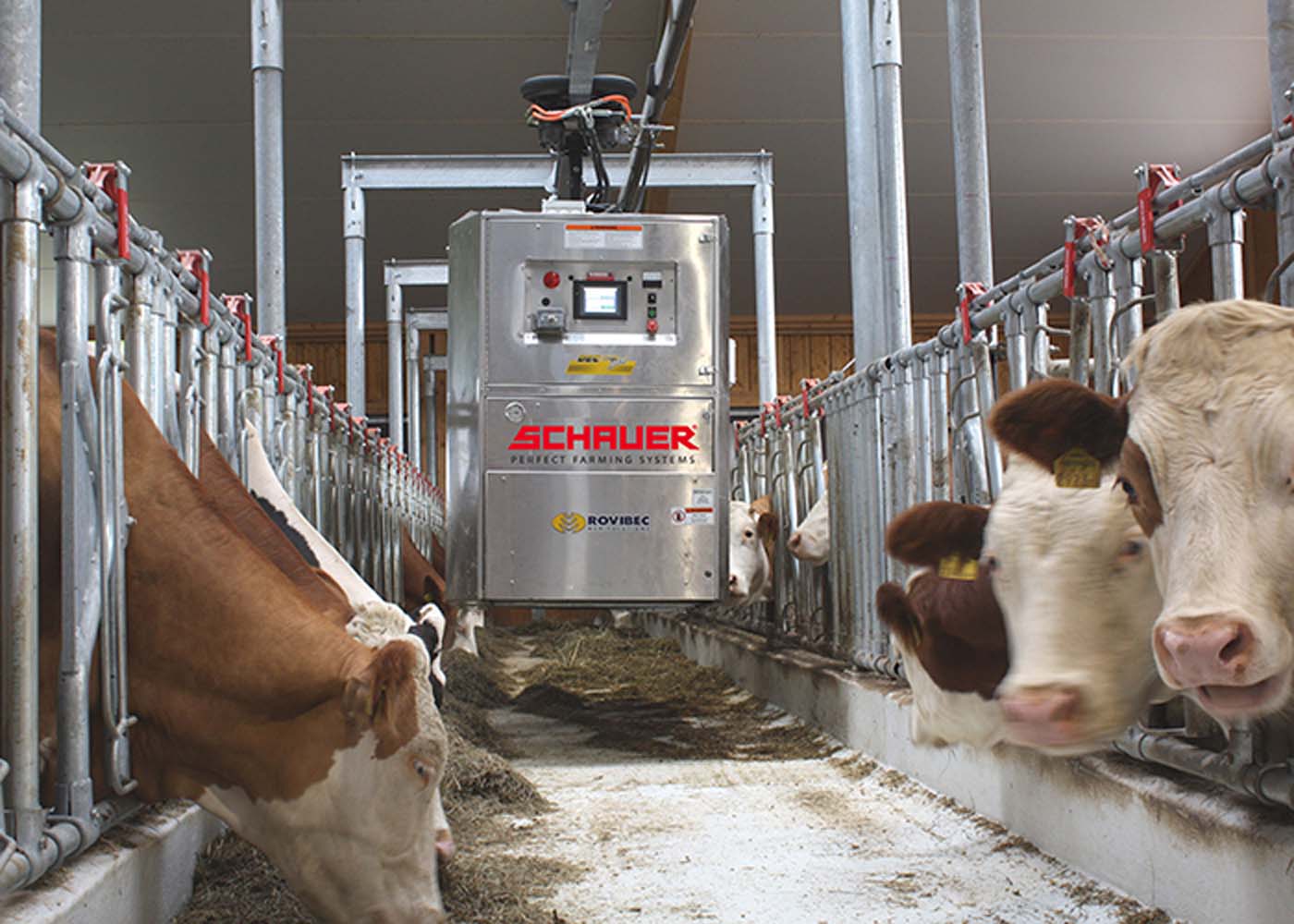 Izdjubravanje
1.Ručno
2.Masinsko
-Taktorsko sa potisnom daskom
 potisnom gredom(el.izdjubravanje)
Automatsko sa delta- skreperom
3.rorot za izdjubravanje
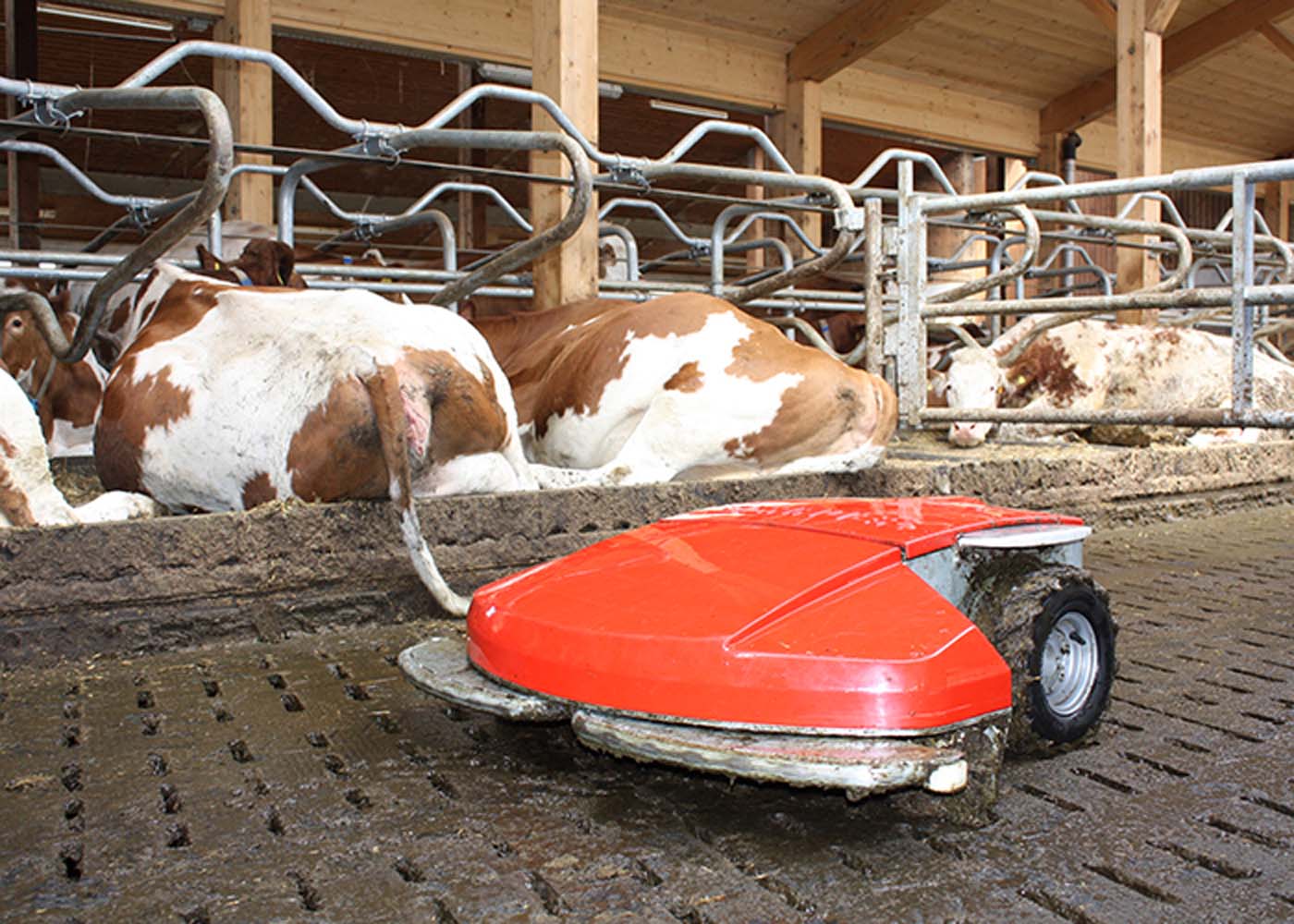 Resursi koji se čuvaju:

LJUCKI RESURSI

ZEMLJISNI RESURSI 

VODENI RESURSI
-Sistem pranja CIP
-Automatsko napajanje vodom životinja
HVALA NA PAŽNJI